POSEBNI PRIMERI TRIKOTNIKOV – 1. del
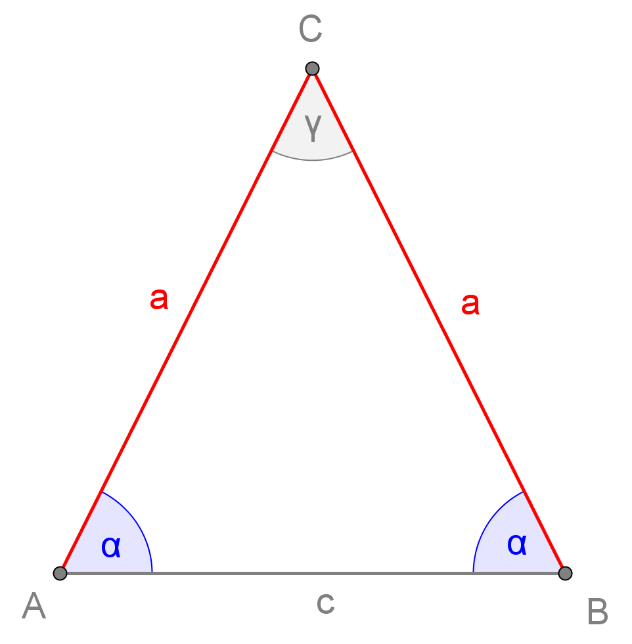 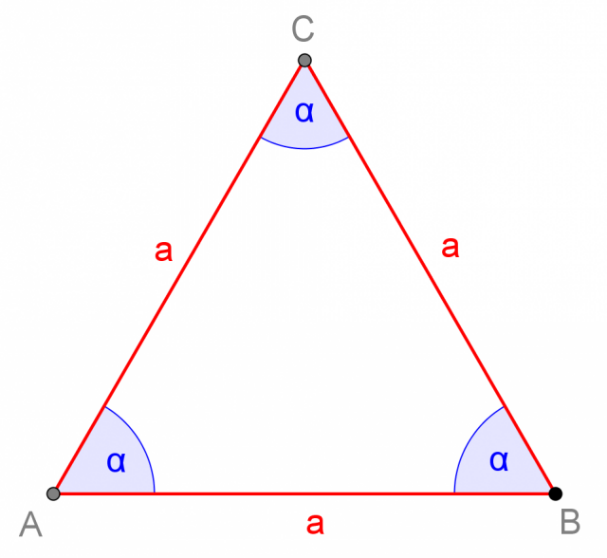 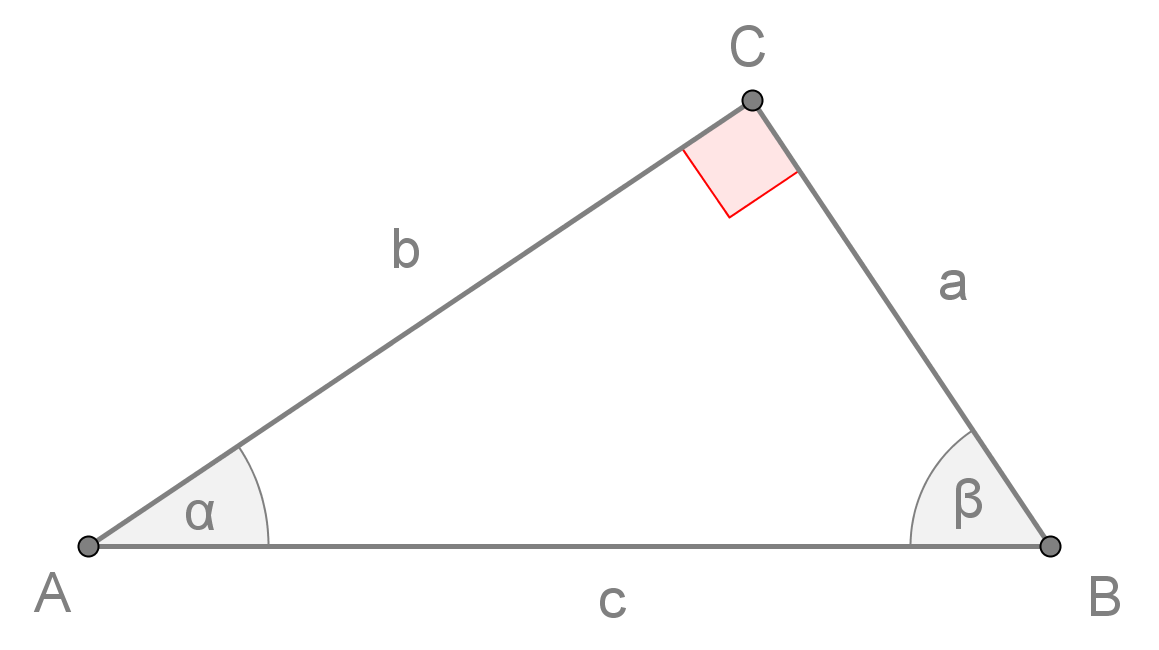 https://si.openprof.com/wb/trikotnik?ch=132#Enakostrani%C4%8Dni_trikotnik
https://si.openprof.com/ge/images/111/Trikotnik_enakokraki_color.png
https://si.openprof.com/ge/images/111/Trikotnik_pravokotni_color_1.png
1. SIMETRIČNI TRIKOTNIKI
ENAKOKRAKI TRIKOTNIK
vrh
krak
simetrala
osnovnica
Primeri:
Primeri:
ENAKOSTRANIČNI TRIKOTNIK
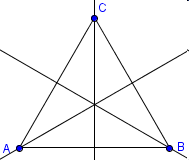 a
a
a
Vir: i-učbenik
UTRJEVANJE: Rešitve preveri z ZBIRKO Rešitev
Naloge:
in 2. nivo:
učb. str. 233: 40b (računaj notranje kote!), 45 a (za kot 78°)
učb. str. 246: 118, 127

3. Nivo 
učb. str. 233, 234: 40b (računaj notranje kote!), 45a (za kot 78°), 54, 56